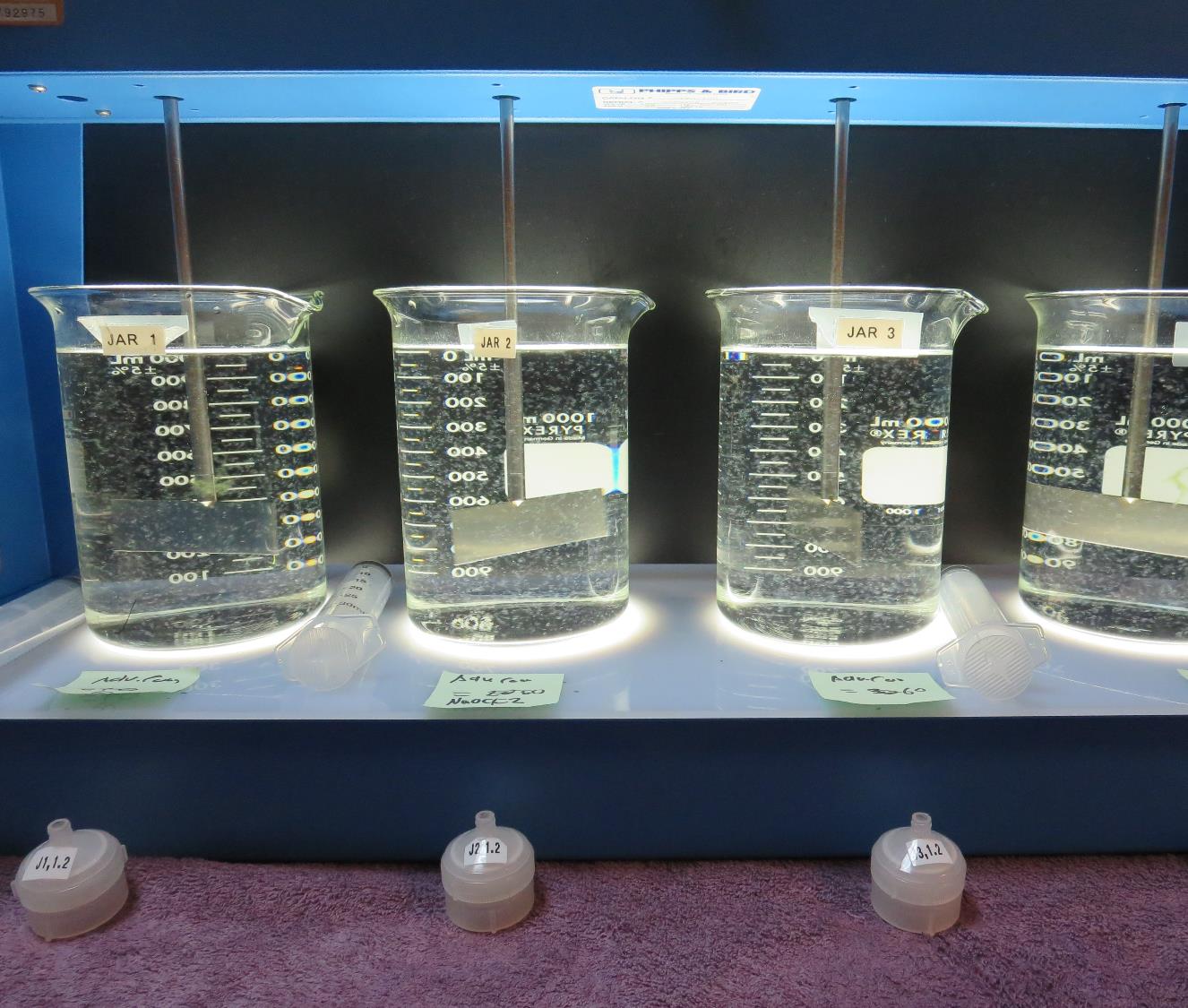 Cement Hill Water PlantCA4810005Solano CountyJar Test
by Guy Schott, P.E.
July 28, 2020
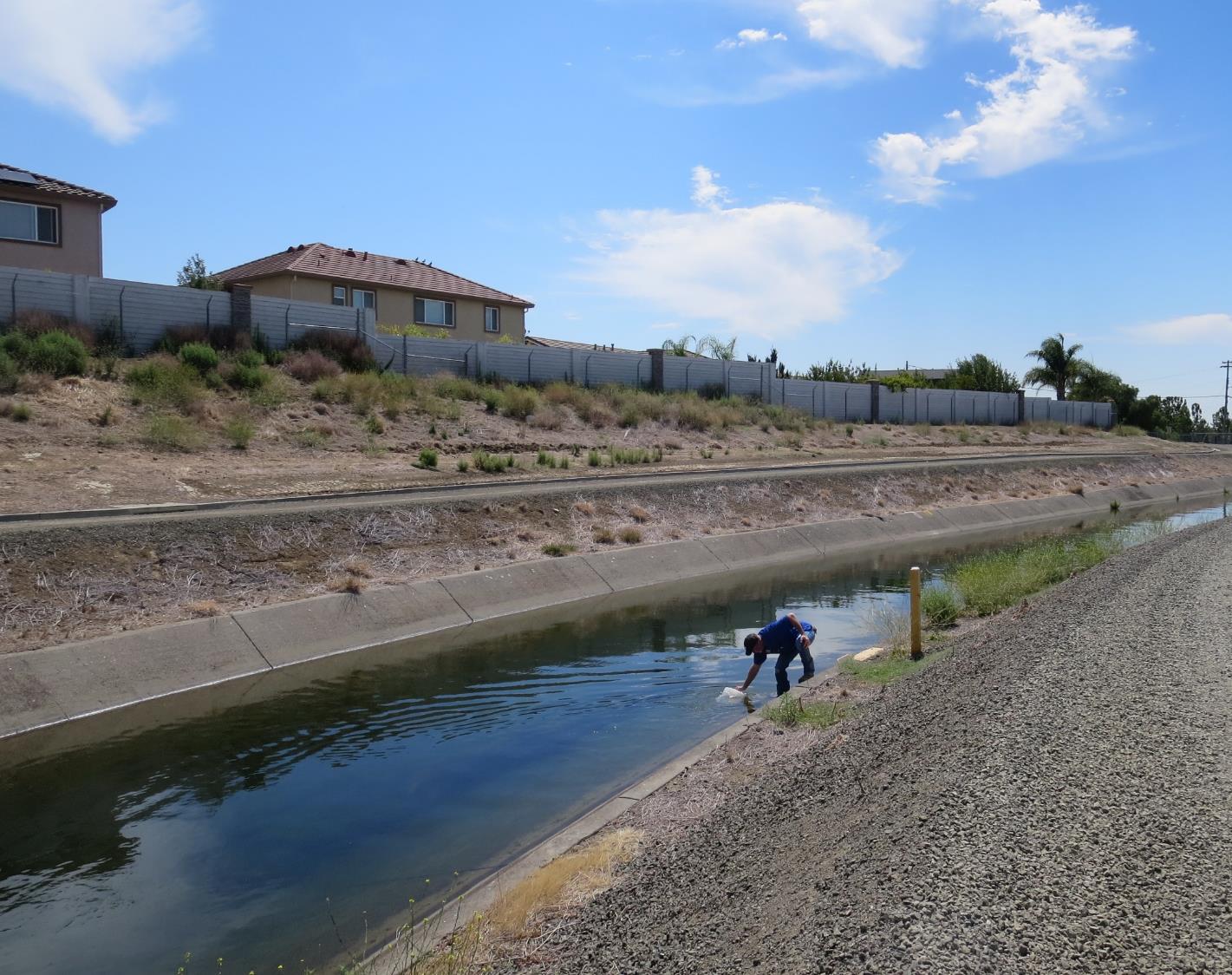 Cement Hill WTPSource Water: Putah South CanalConventional Treatment
Cement Hill WTP, July 28, 2020Source Water Characteristics
Source
pH: 8.46
Turbidity: 0.87 NTU
UVT: 87%
UVA: 0.060/cm
0.4 um Filtered
Turbidity: 0.17 NTU
UVT: 87.1%
UVA: 0.059/cm
Plant CFE
Turbidity: 0.08 NTU
UVT: 91.9%
UVA: 0.036/cm
UVA Reduction: 39.0%

Plant Treatment Chemicals
Pre-chlorination: Dose?
Coagulant: 932 = 3.42 mg/L
Filter Aid: 9890 = 3.14 mg/L
UVT/UVA, pathlength 10 mm
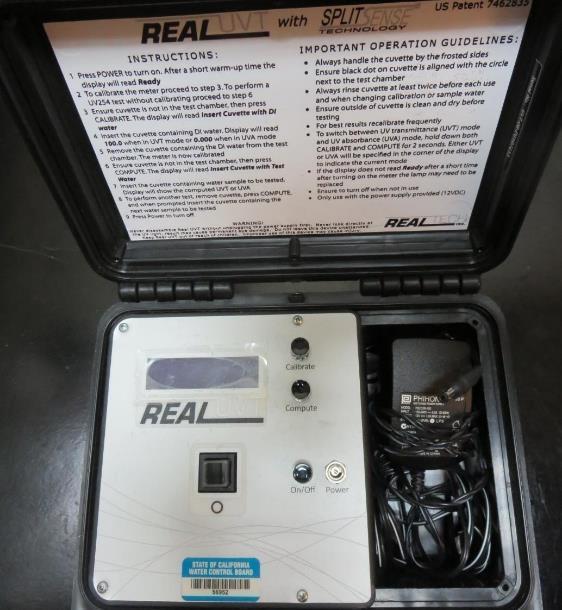 UV transmittance (UVT) is a measurement of the amount of ultraviolet light (commonly at 254 nm due to its germicidal effect) that passes through a water sample compared to the amount of light that passes through a pure water sample. The measurement is expressed as a percentage, % UVT.
%UVT = 10(-UVA) x 100%
UV absorbance (UVA) is calculated as a relative measure of the amount of light absorbed by a water sample compared with the amount of light absorbed by a pure water sample.  
UVA = -log(%UVT/100)
Applied Coagulants for Jar Testing
Pro Pac 9890 (NTU Technologies)
35-45% Aluminum Chlorohydrate 
35-45% Water
SG = 1.25-1.34

Pro Pac 932 (NTU Technologies)
Contains water soluble Aluminum compound
SG = 1.3
Advanced Coagulant
12.55% Al2O3
6.64% Al
66.4% Basicity
SG = 1.3
Laboratory Charge Analyzer
LCA: Used to determine coagulant demand of a source water entering the treatment plant.

Source pH: 8.48

LCA #1: 
932:  21.8 mg/L as product 
pH adjusted to 7.5 w/acetic acid solution

LCA #2: 
9890:  9-10 mg/L as product 
pH adjusted to 7.5 w/acetic acid solution
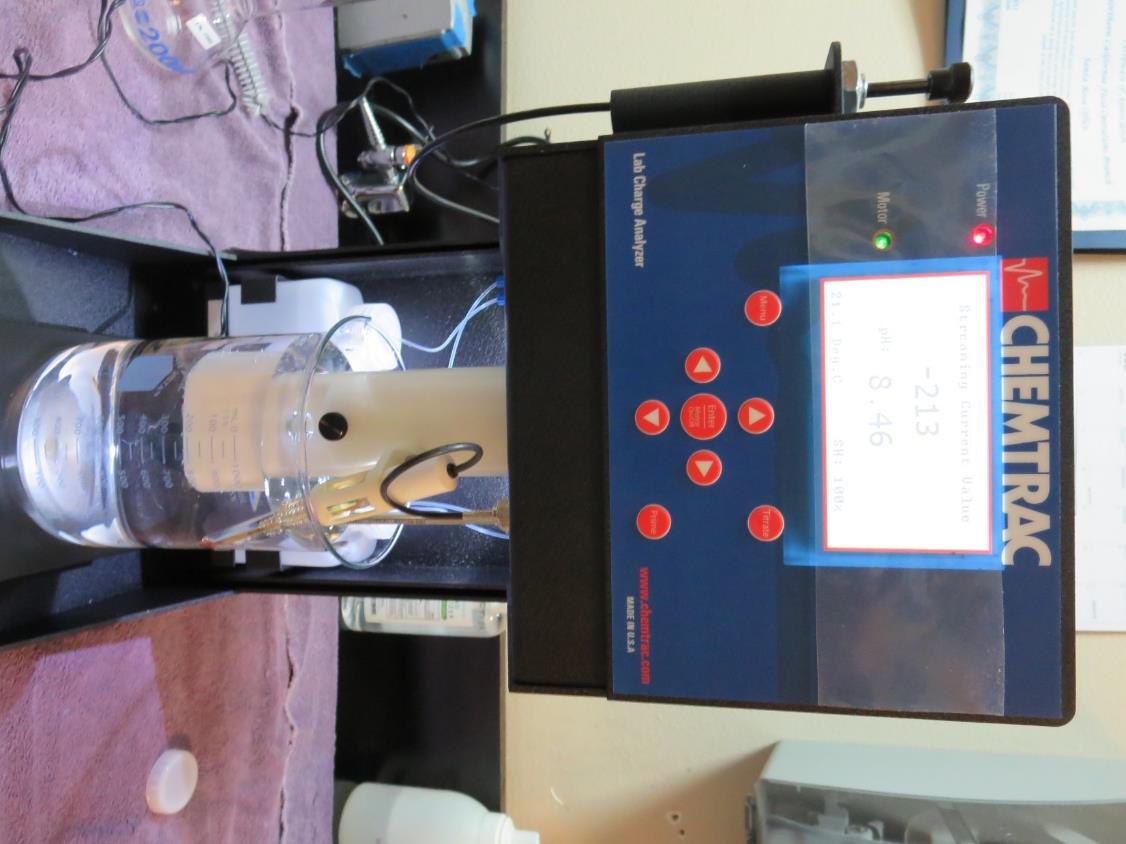 Coagulant Information
Unless stated otherwise, all coagulant doses are reported as Product (100% strength).
Preparation of coagulant stock solutions are generally 1.0 and/or 0.1 percent strength using 100 and/or 200 mL volumetric flasks.
Finnpipette F2 variable volume pipette, capacity 100-1000 micro liters is used for stock solution preparation and coagulant aid jar test dosing.
Finnpipette F2 variable volume pipette, capacity 0.5-5 mL is used for primary coagulant jar test dosing.
NaOCl Pre-Oxidation
Note:  For a given coagulant dose, there will be an increase in %UVT or decrease in UVA when NaOCl is added.  It is believed that some of the DOC is converted to disinfection by-products giving a false indication of improved DOC reduction via coagulation.  There are jars that compare the same coagulant dose with one jar injected with NaOCl.  The sense of improvement with the jar with chlorine is due to the chlorine reaction with DOC that results in increase in %UVT or decrease in UVA.
Cement Hill WTP: Jar Test 1-4 ResultsPutah South Canal Source WaterFlash Mix 200 RPM (30 sec); Floc Mix 30 RPM (5 min)
Cement Hill WTP : Jar Test 5-12 ResultsPutah South Canal Source Water; Flash Mix 200 RPM (30 sec)
Cement Hill WTP: Jar Test 13-18 ResultsPutah South Canal Source WaterFlash Mix 200 RPM (30 sec); Floc Mix 30 RPM (5 min)
Jars 1-4 TestFlash Mix 30 Sec (200 RPM)Floc Mix 5 min (30 RPM)Applied Coagulants 932/9890
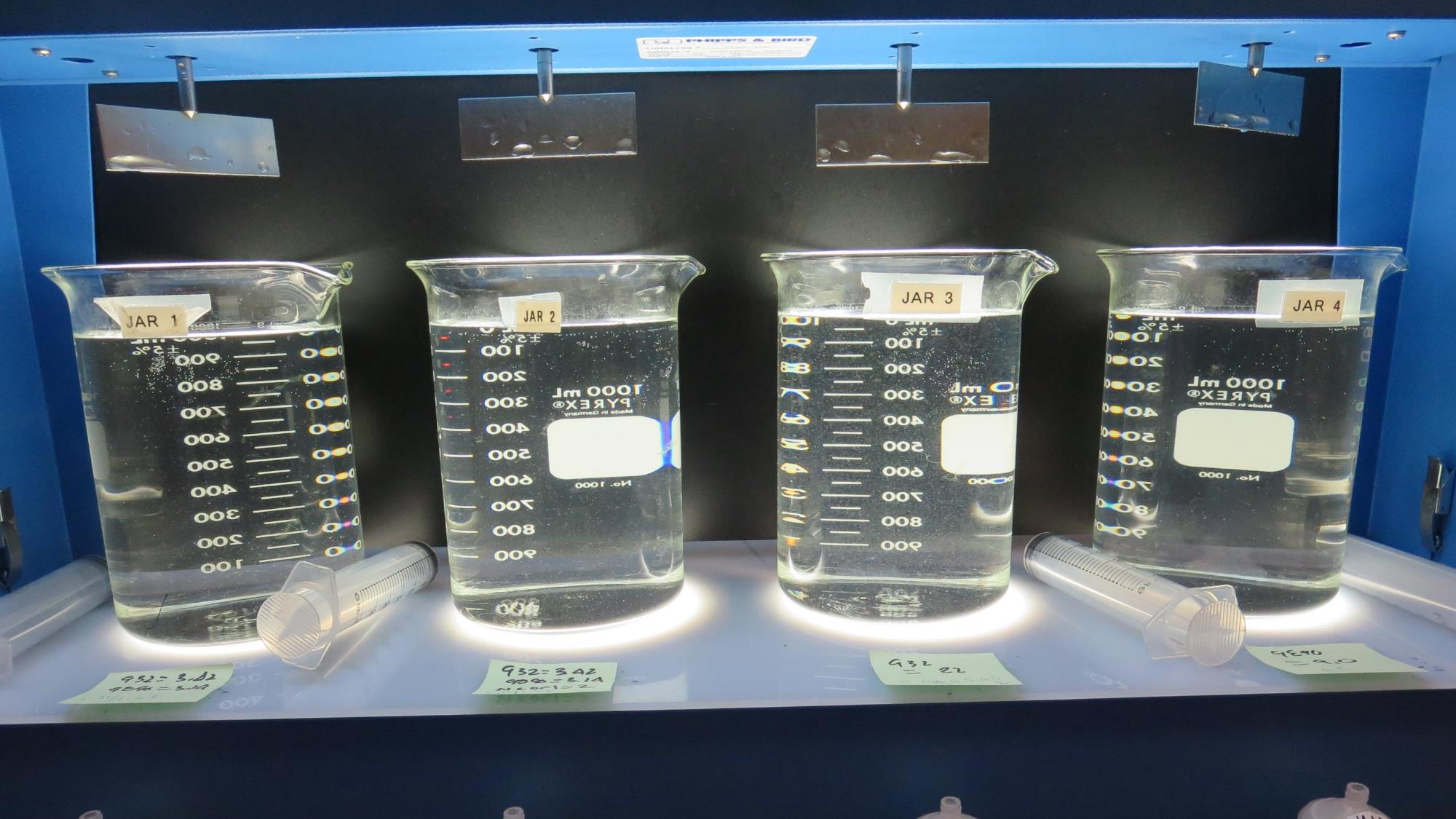 0 mg/L NaOCl
3.42 mg/L 932
3.14 mg/L 9890
Filtrate 0.23 NTU
UVT: 88.9%
UVA: 0.050/cm
UVA Reduction: 15.3%
Settled: 1.06 NTU
2.0 mg/L NaOCl
3.42 mg/L 932
3.14 mg/L 9890
Filtrate 0.13 NTU
UVT: 91.0%
UVA: 0.040/cm
UVA Reduction: 19.0%
Settled: 1.26 NTU
9 mg/L 9890
Filtrate 0.11 NTU
UVT: 90.8%
UVA: 0.041/cm
UVA Reduction: 15.3%
Settled: 1.07 NTU
22 mg/L 932
Filtrate 0.08 NTU
UVT: 91.6%
UVA: 0.038/cm
UVA Reduction: 35.6%
Settled: 0.72 NTU
Jars 1-4:  End of 5-minute flocculation (30 RPM) duration.
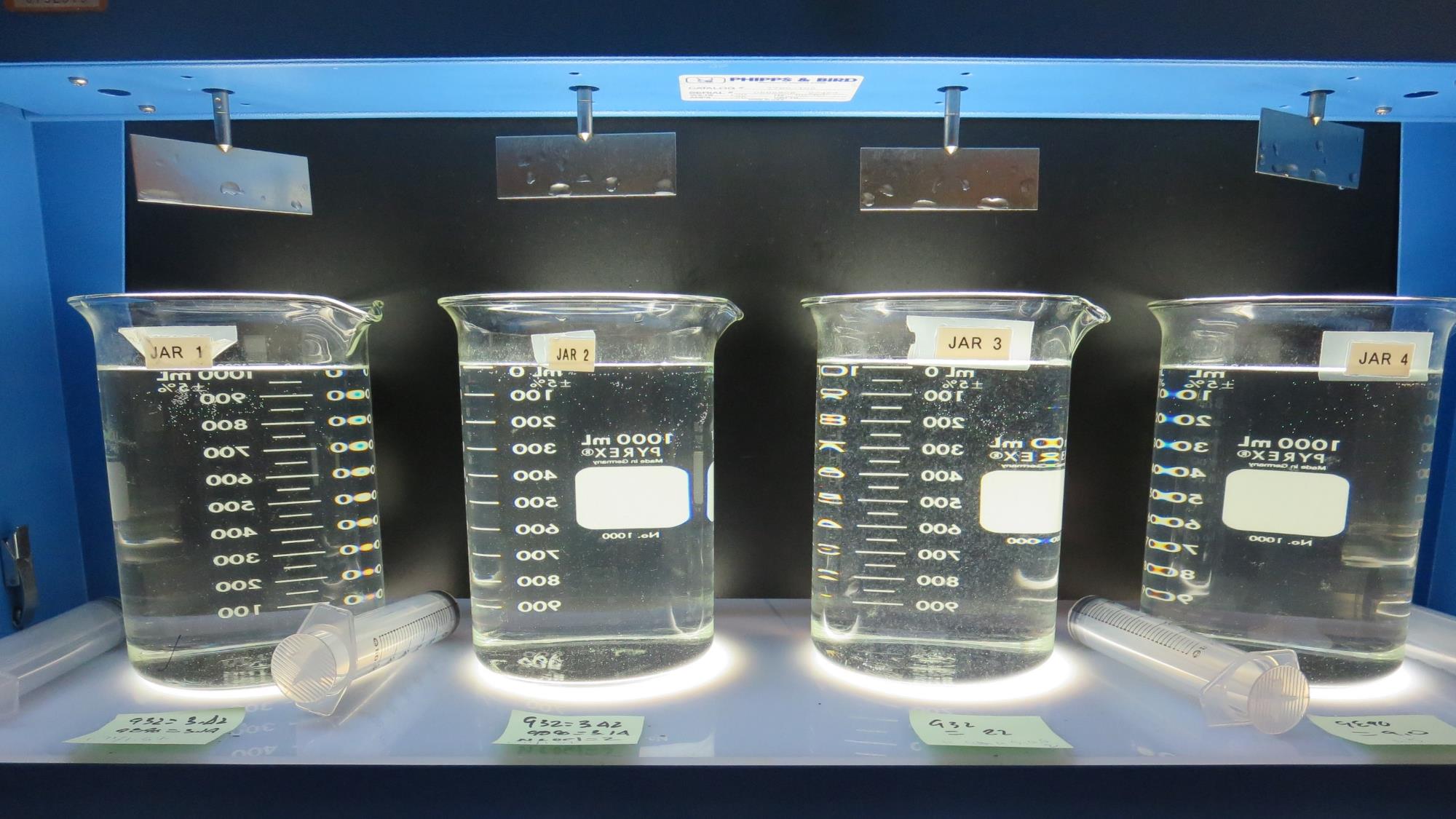 Jars 1-4: After 5 min of settling, 25 mL is syringed for filterability and %UVT/UVA.
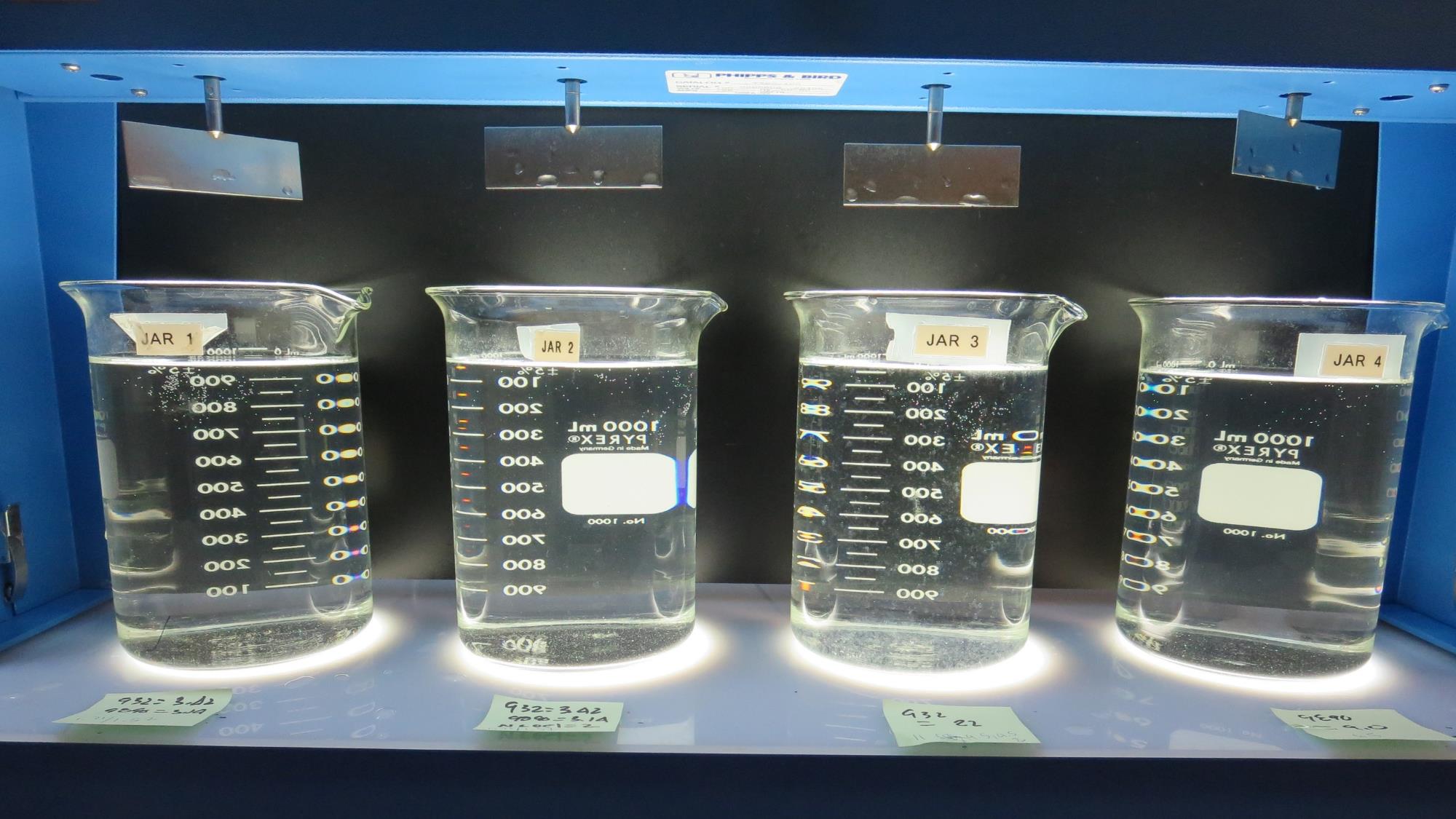 2.0 mg/L NaOCl
3.42 mg/L 932
3.14 mg/L 9890
Filtrate 0.13 NTU
UVT: 91.0%
UVA: 0.040/cm
UVA Reduction: 19.0%
Settled: 1.26 NTU
0 mg/L NaOCl
3.42 mg/L 932
3.14 mg/L 9890
Filtrate 0.23 NTU
UVT: 88.9%
UVA: 0.050/cm
UVA Reduction: 15.3%
Settled: 1.06 NTU
9 mg/L 9890
Filtrate 0.11 NTU
UVT: 90.8%
UVA: 0.041/cm
UVA Reduction: 15.3%
Settled: 1.07 NTU
22 mg/L 932
Filtrate 0.08 NTU
UVT: 91.6%
UVA: 0.038/cm
UVA Reduction: 35.6%
Settled: 0.72 NTU
Jars 1-4: After 25-minutes of settling, settled water turbidity is taken.
Jars 5-8 TestFlash Mix 30 Sec (200 RPM)Floc Mix 5 min (30 RPM)Applied Coagulant Advanced Coagulant
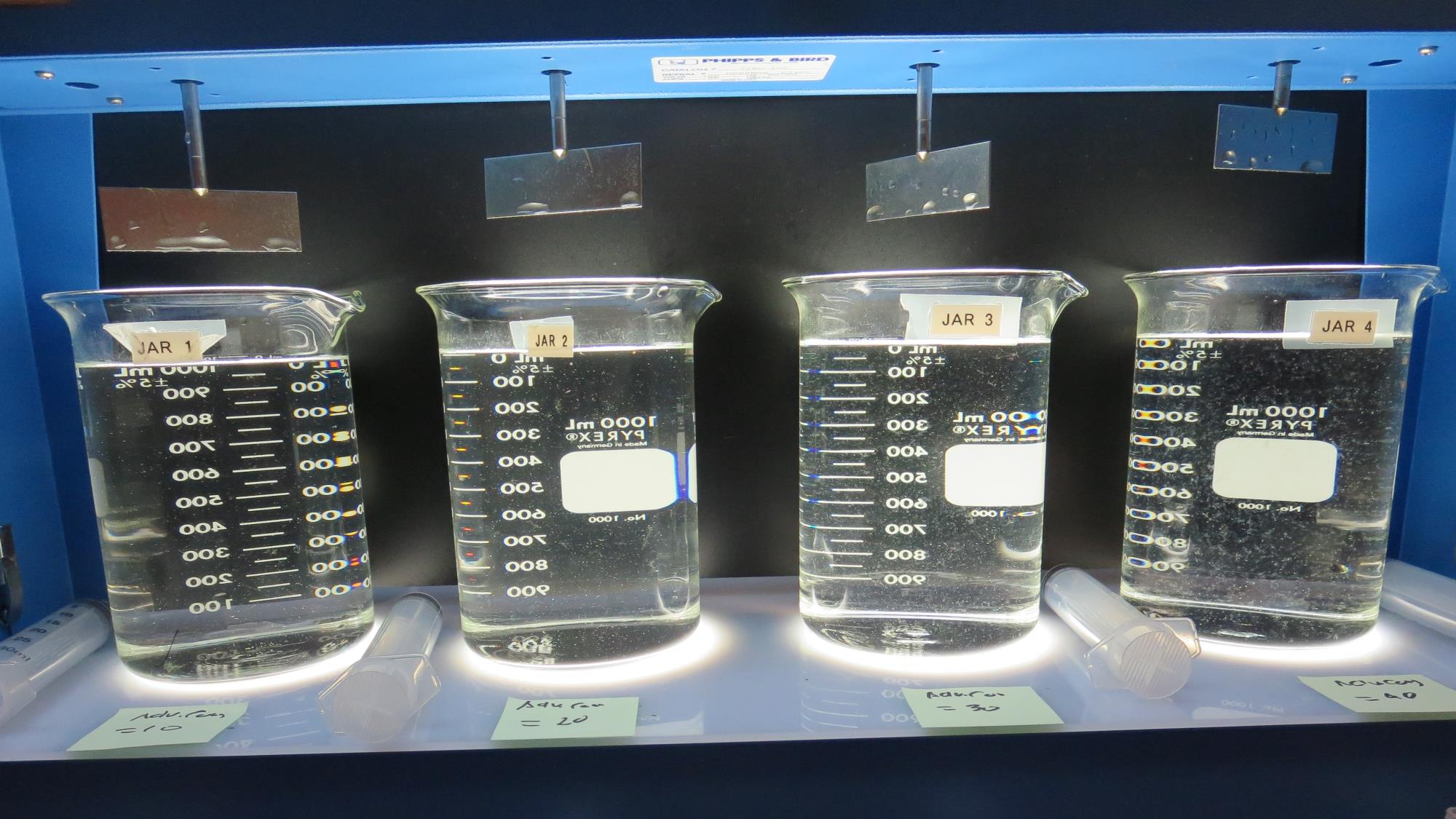 10 mg/L Adv Coag.
Filtrate 0.28 NTU
UVT: 88.2%
UVA: 0.054/cm
UVA Reduction: 8.5%
Settled: 0.77 NTU
30 mg/L Adv Coag.
Filtrate 0.12 NTU
UVT: 89.5%
UVA: 0.048/cm
UVA Reduction: 18.6%
Settled: 0.59 NTU
40 mg/L Adv Coag.
Filtrate 0.10 NTU
UVT: 90.5%
UVA: 0.043/cm
UVA Reduction: 27.1%
Settled: 0.37 NTU
20 mg/L Adv Coag.
Filtrate 0.15 NTU
UVT: 89.1%
UVA: 0.050/cm
UVA Reduction: 15.3%
Settled: 0.88 NTU
Jars 5-8:  End of 5-minute flocculation (30 RPM) duration.
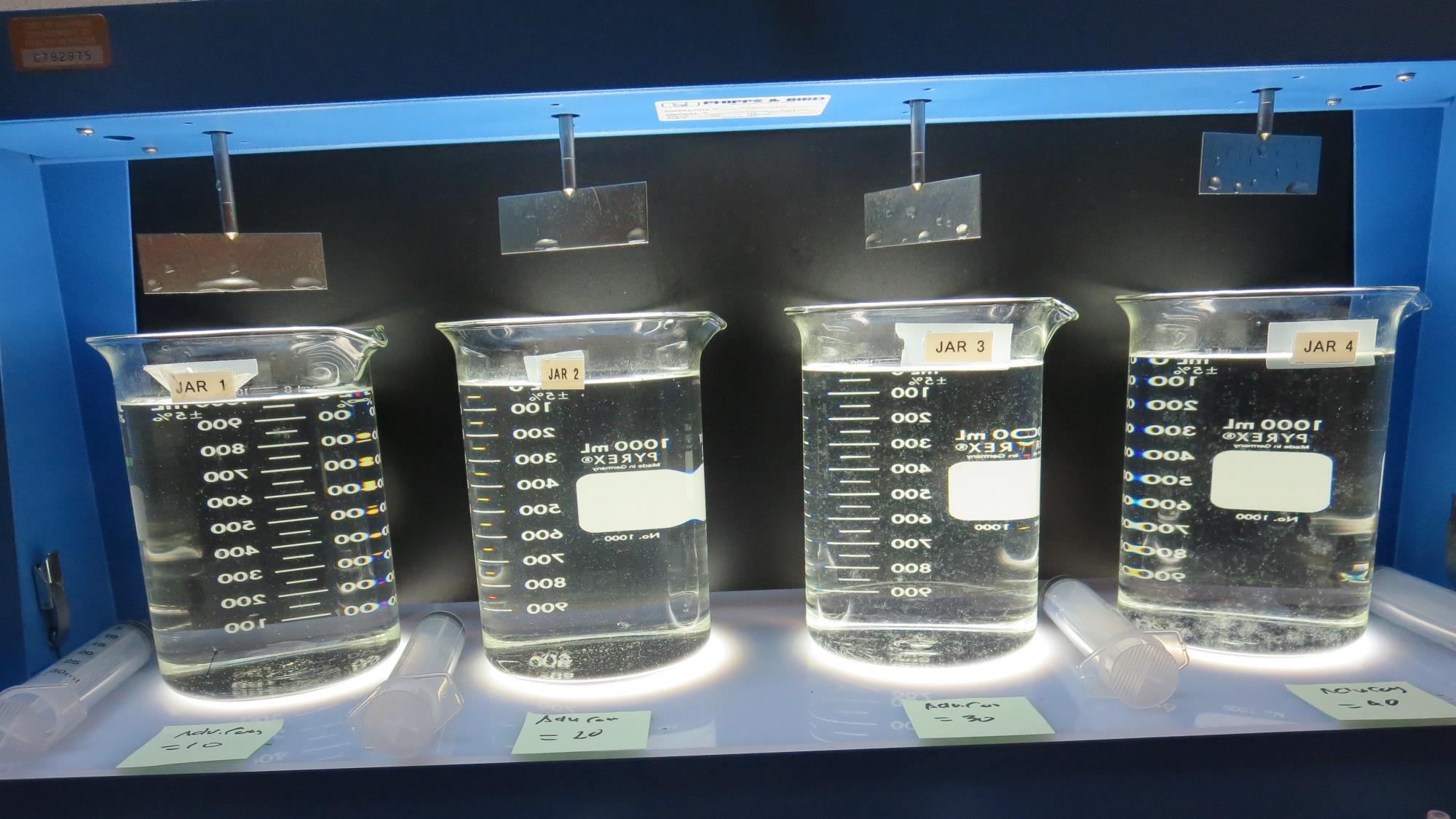 Jars 5-8: After 5 min of settling, 25 mL is syringed for filterability and %UVT/UVA.
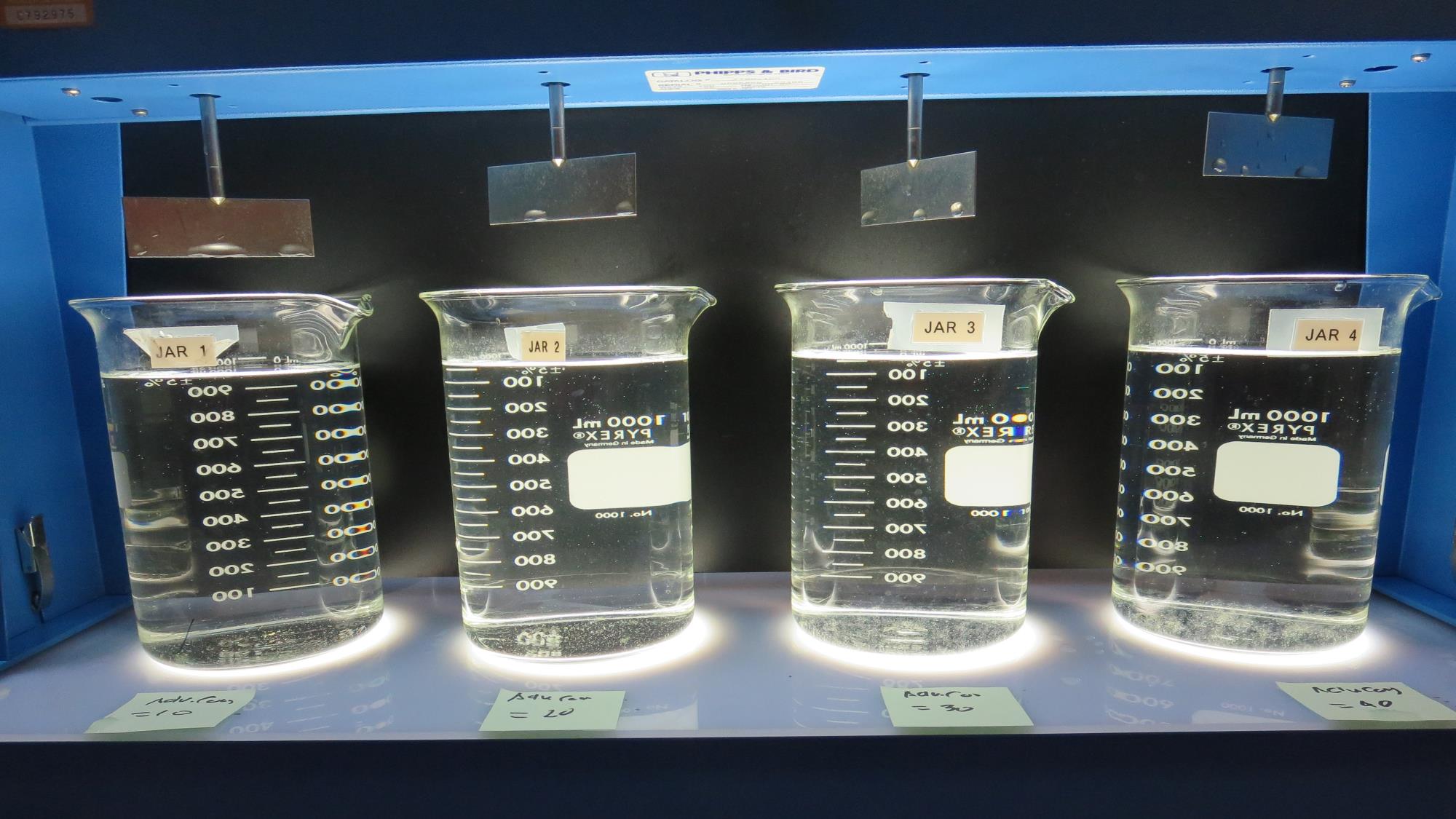 10 mg/L Adv Coag.
Filtrate 0.28 NTU
UVT: 88.2%
UVA: 0.054/cm
UVA Reduction: 8.5%
Settled: 0.77 NTU
30 mg/L Adv Coag.
Filtrate 0.12 NTU
UVT: 89.5%
UVA: 0.048/cm
UVA Reduction: 18.6%
Settled: 0.59 NTU
40 mg/L Adv Coag.
Filtrate 0.10 NTU
UVT: 90.5%
UVA: 0.043/cm
UVA Reduction: 27.1%
Settled: 0.37 NTU
20 mg/L Adv Coag.
Filtrate 0.15 NTU
UVT: 89.1%
UVA: 0.050/cm
UVA Reduction: 15.3%
Settled: 0.88 NTU
Jars 5-8: After 25-minutes of settling, settled water turbidity is taken.
Jars 9 -12 TestFlash Mix 30 Sec (200 RPM)Floc Mix 5 min (30 RPM)Applied Coagulant Advanced Coagulant
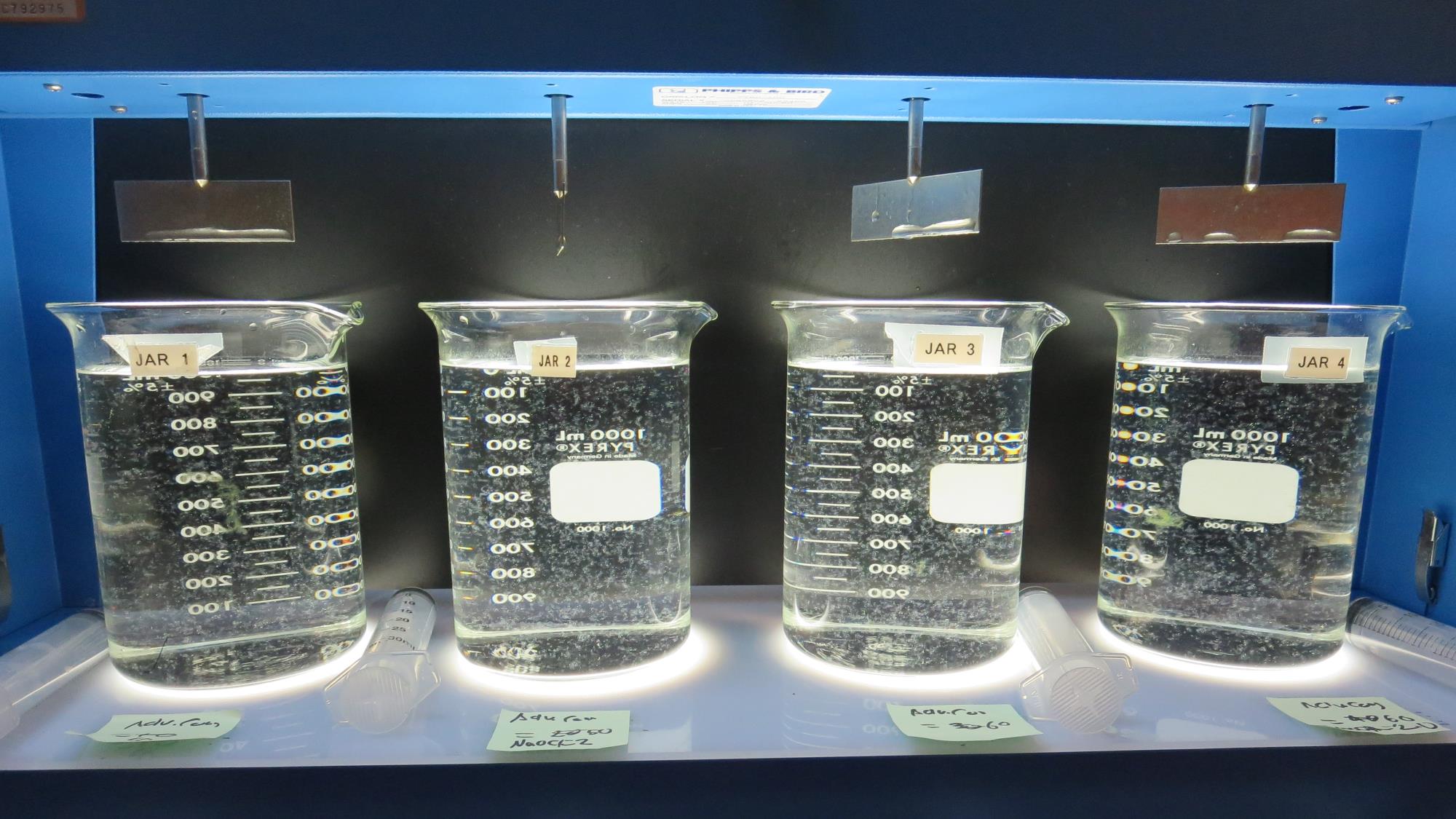 0 mg/L NaOCl
50 mg/L Adv Coag.
Filtrate 0.10 NTU
UVT: 91.3%
UVA: 0.039/cm
UVA Reduction: 33.9%
Settled: 0.30 NTU
2.0 mg/L NaOCl
50 mg/L Adv Coag.
Filtrate 0.09 NTU
UVT: 93.1%
UVA: 0.039/cm
UVA Reduction: 49.2%
Settled: 0.30 NTU
0 mg/L NaOCl
60 mg/L Adv Coag.
Filtrate 0.10 NTU
UVT: 91.8%
UVA: 0.036/cm
UVA Reduction: 39.0%
Settled: 0.33 NTU
2.0 mg/L NaOCl
60 mg/L Adv Coag.
Filtrate 0.09 NTU
UVT: 94.3%
UVA: 0.025/cm
UVA Reduction: 57.6%
Settled: 0.25 NTU
Jars 9-12:  End of 5-minute flocculation (30 RPM) duration.
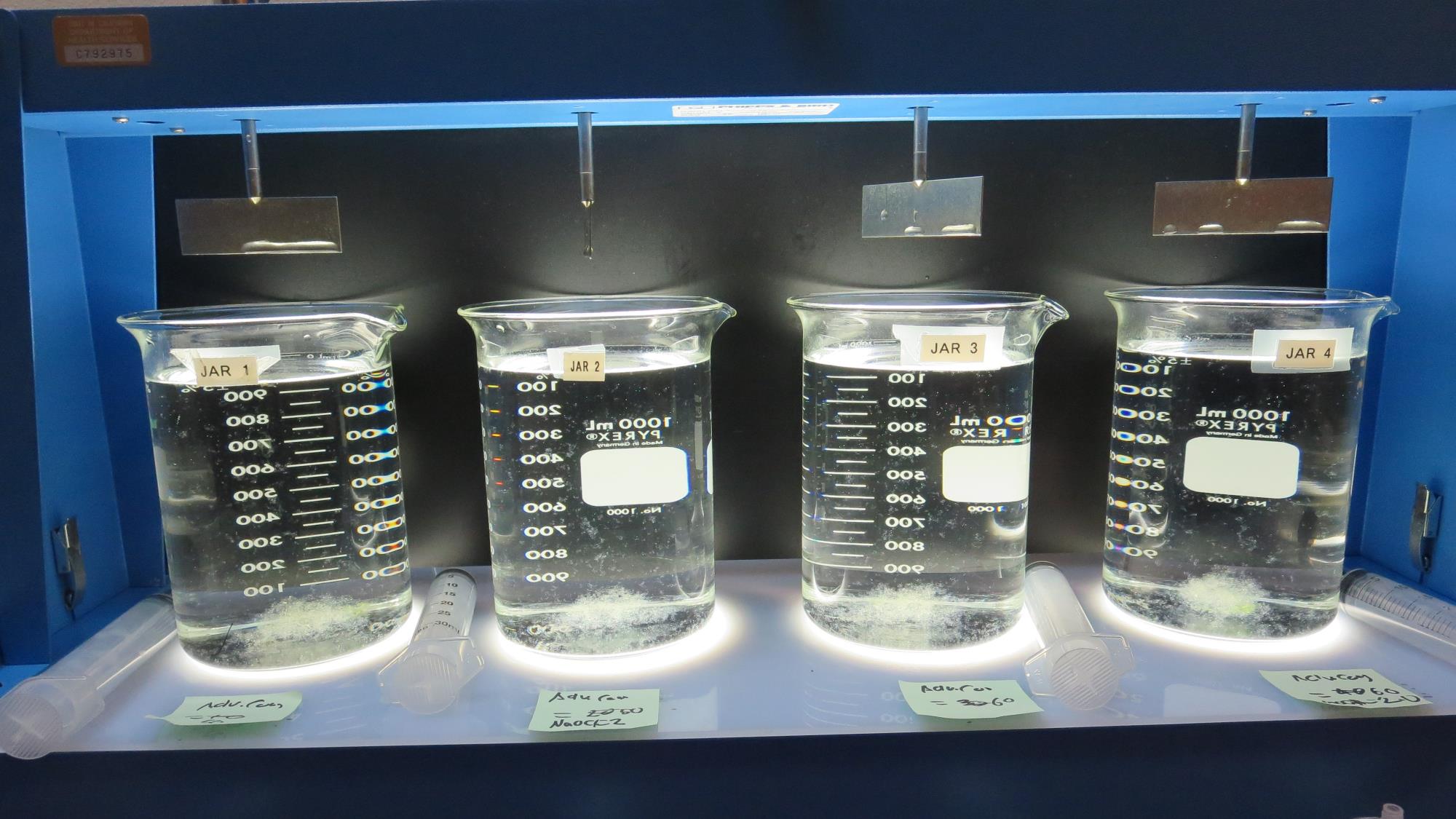 Jars 9-12: After 5 min of settling, 25 mL is syringed for filterability and %UVT/UVA.
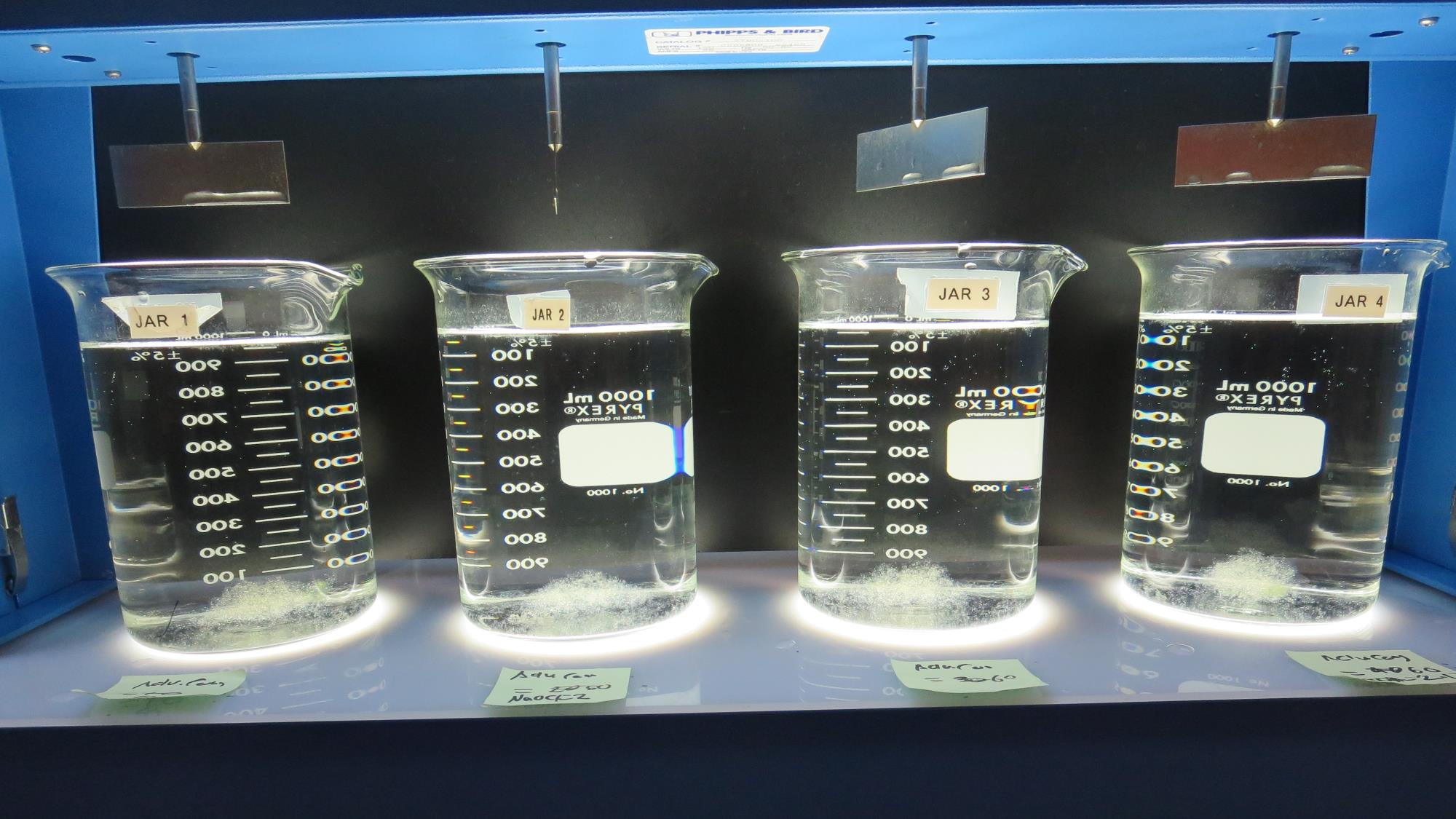 0 mg/L NaOCl
50 mg/L Adv Coag.
Filtrate 0.10 NTU
UVT: 91.3%
UVA: 0.039/cm
UVA Reduction: 33.9%
Settled: 0.30 NTU
2.0 mg/L NaOCl
50 mg/L Adv Coag.
Filtrate 0.09 NTU
UVT: 93.1%
UVA: 0.039/cm
UVA Reduction: 49.2%
Settled: 0.30 NTU
0 mg/L NaOCl
60 mg/L Adv Coag.
Filtrate 0.10 NTU
UVT: 91.8%
UVA: 0.036/cm
UVA Reduction: 39.0%
Settled: 0.33 NTU
2.0 mg/L NaOCl
60 mg/L Adv Coag.
Filtrate 0.09 NTU
UVT: 94.3%
UVA: 0.025/cm
UVA Reduction: 57.6%
Settled: 0.25 NTU
Jars 9-12: After 25-minutes of settling, settled water turbidity is taken.
Jars 13-16 TestFlash Mix 30 Sec (200 RPM)Floc Mix 5 min (30 RPM)Applied Coagulants 932/9890
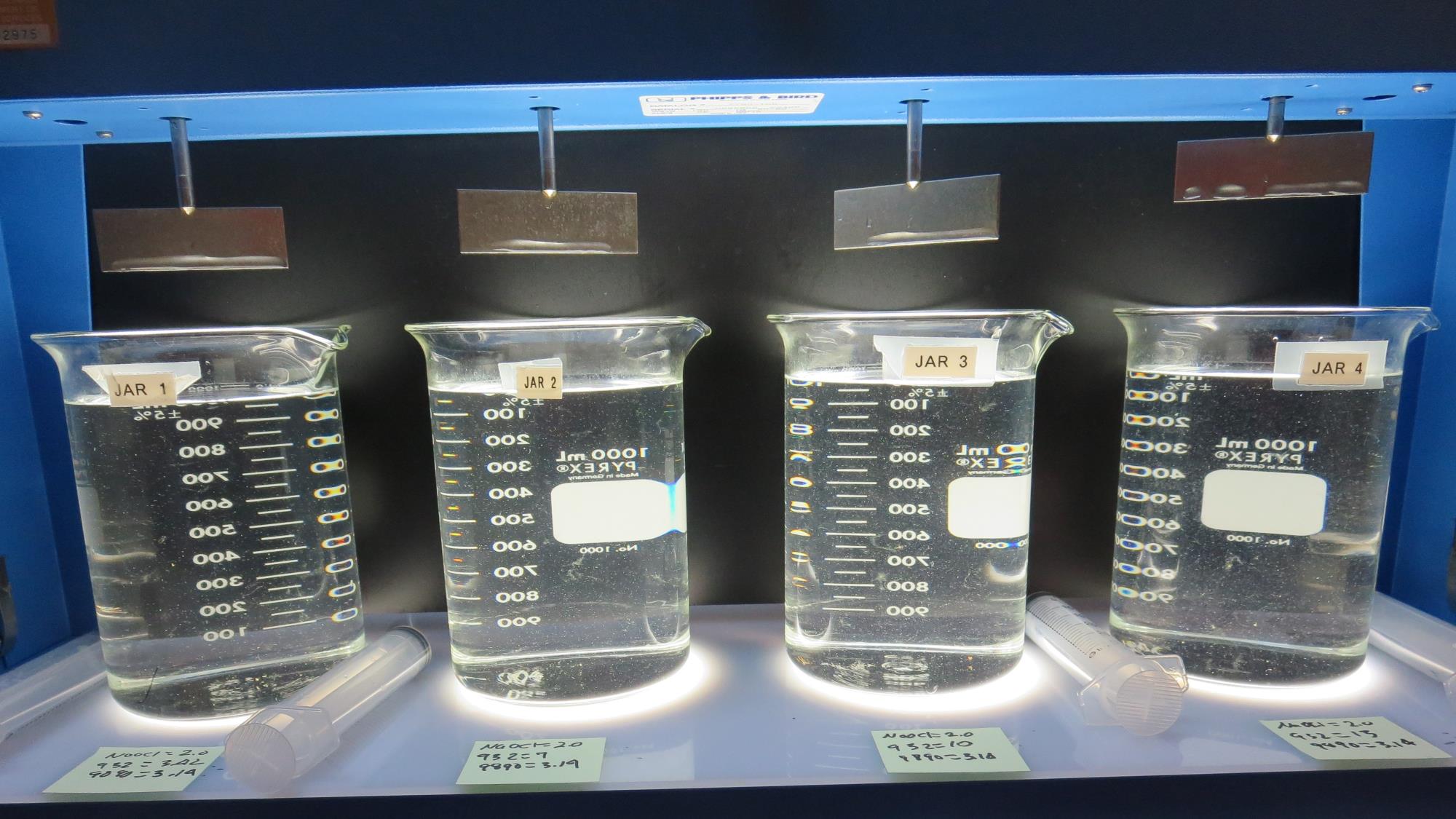 2.0 mg/L NaOCl
3.42 mg/L 932
3.14 mg/L 9890
Filtrate 0.24 NTU
UVT: 91.0%
UVA: 0.040/cm
UVA Reduction: 32.2%
Settled: 1.20 NTU
2.0 mg/L NaOCl
10 mg/L 932
3.14 mg/L 9890
Filtrate 0.15 NTU
UVT: 92.1%
UVA: 0.035/cm
UVA Reduction: 40.7%
Settled: 1.13 NTU
2.0 mg/L NaOCl
13 mg/L 932
3.14 mg/L 9890
Filtrate 0.12 NTU
UVT: 92.5%
UVA: 0.033/cm
UVA Reduction: 44.1%
Settled: 0.79 NTU
2.0 mg/L NaOCl
7.0 mg/L 932
3.14 mg/L 9890
Filtrate 0.18 NTU
UVT: 91.8%
UVA: 0.037/cm
UVA Reduction: 37.3%
Settled: 1.19 NTU
Jars 13-16:  End of 5-minute flocculation (30 RPM) duration.
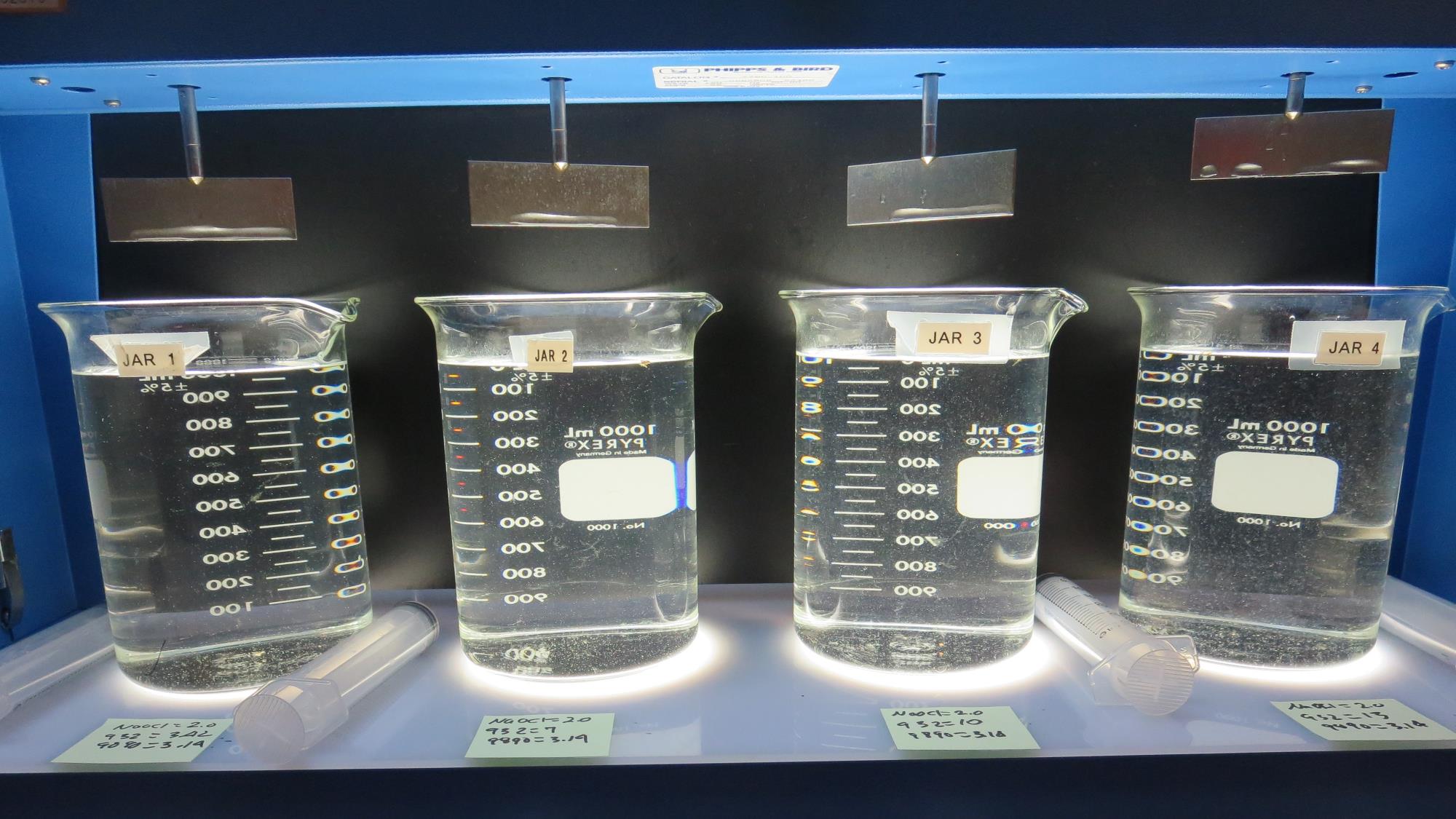 Jars 13-16: After 5 min of settling, 25 mL is syringed for filterability and %UVT/UVA.
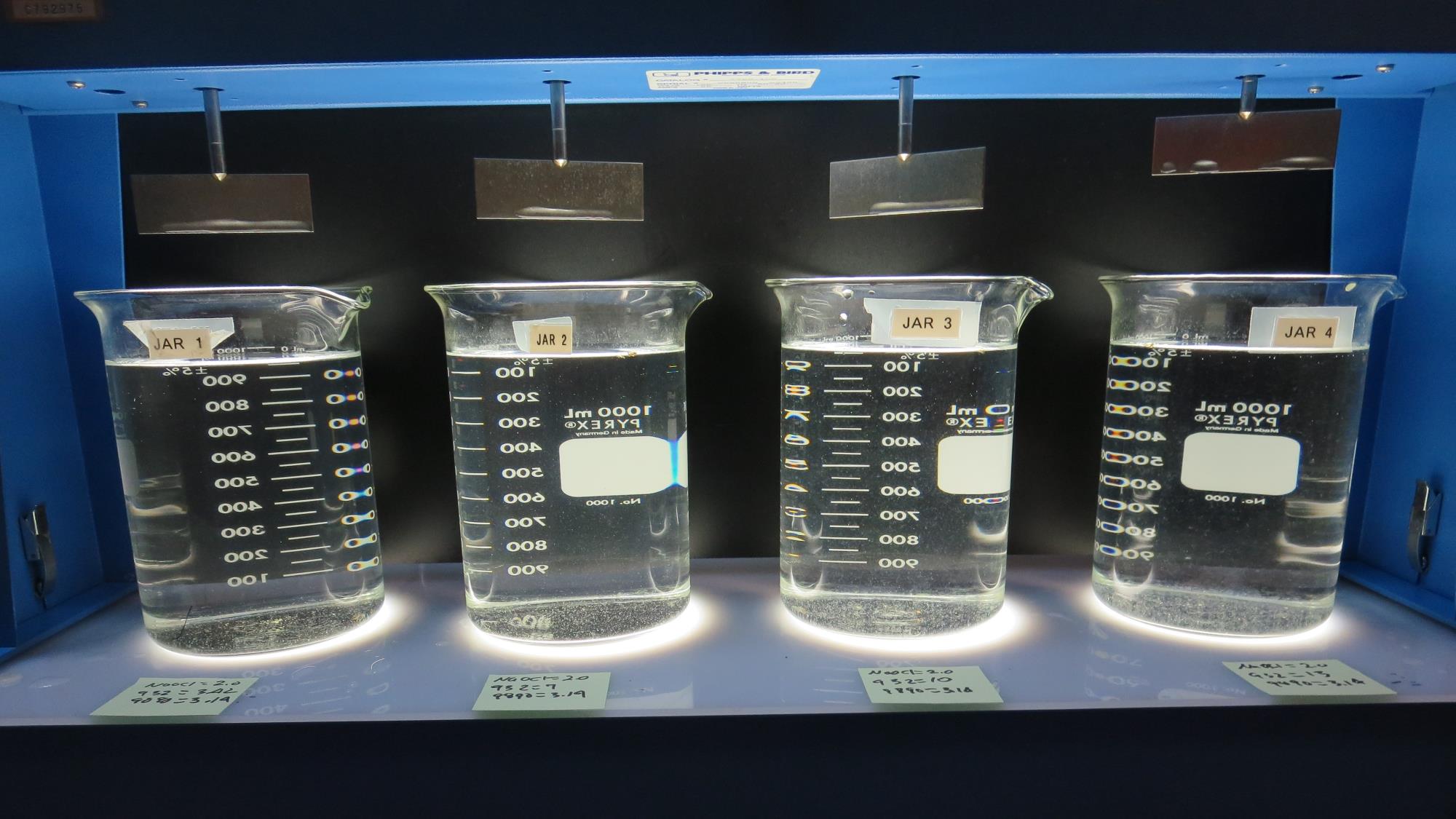 2.0 mg/L NaOCl
3.42 mg/L 932
3.14 mg/L 9890
Filtrate 0.24 NTU
UVT: 91.0%
UVA: 0.040/cm
UVA Reduction: 32.2%
Settled: 1.20 NTU
2.0 mg/L NaOCl
10 mg/L 932
3.14 mg/L 9890
Filtrate 0.15 NTU
UVT: 92.1%
UVA: 0.035/cm
UVA Reduction: 40.7%
Settled: 1.13 NTU
2.0 mg/L NaOCl
13 mg/L 932
3.14 mg/L 9890
Filtrate 0.12 NTU
UVT: 92.5%
UVA: 0.033/cm
UVA Reduction: 44.1%
Settled: 0.79 NTU
2.0 mg/L NaOCl
7.0 mg/L 932
3.14 mg/L 9890
Filtrate 0.18 NTU
UVT: 91.8%
UVA: 0.037/cm
UVA Reduction: 37.3%
Settled: 1.19 NTU
Jars 13-16: After 25-minutes of settling, settled water turbidity is taken.
Jars 17-18 TestFlash Mix 30 Sec (200 RPM)Floc Mix 5 min (30 RPM)Applied Coagulants 932/9890
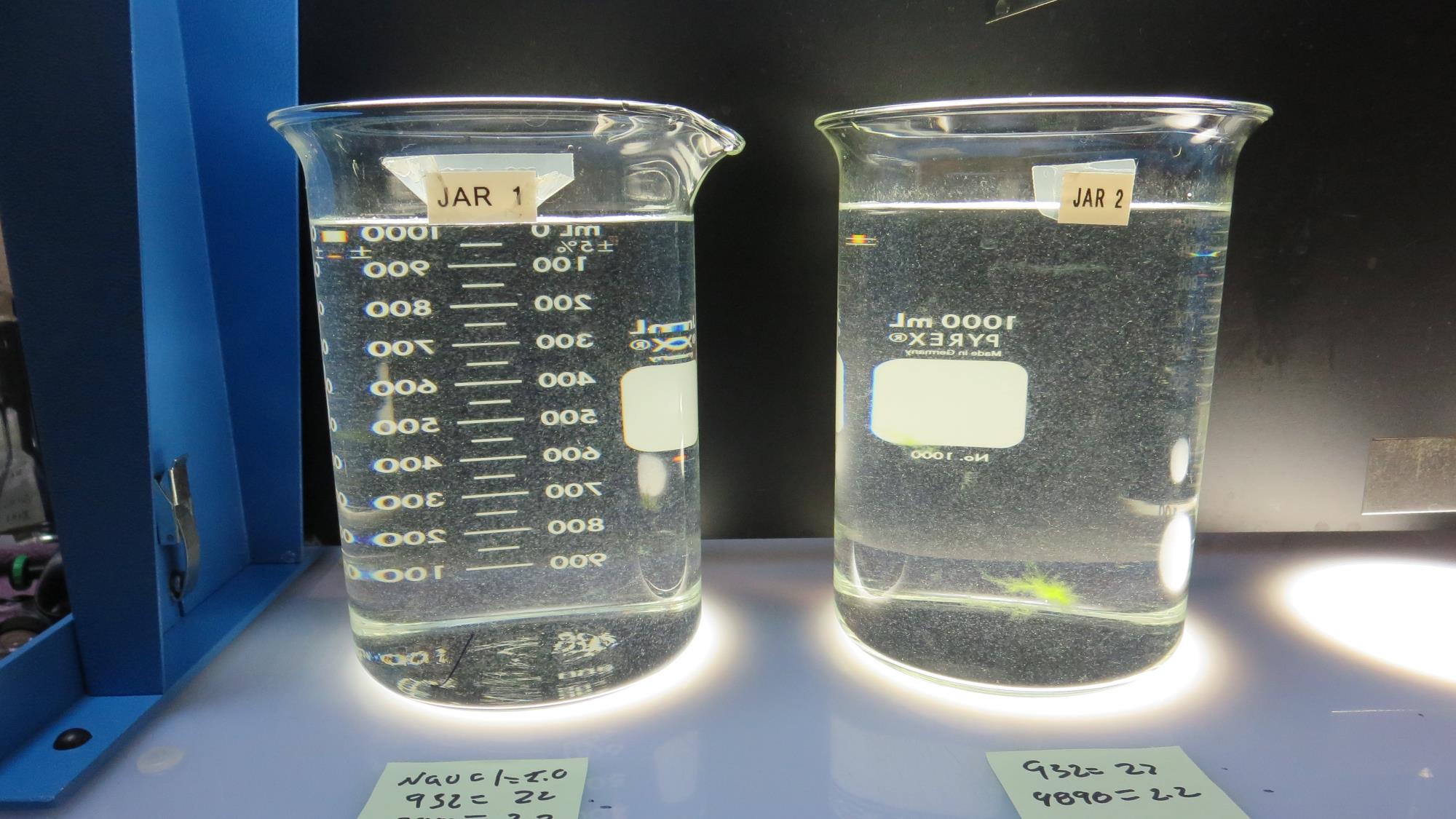 Jars 17-18:  End of 5-minute flocculation (30 RPM) duration.
2.0 mg/L NaOCl
22 mg/L 932
2.2 mg/L 9890
Filtrate 0.16 NTU
UVT: 93.0%
UVA: 0.031/cm
UVA Reduction: 47.5%
Settled: 0.54 NTU
0 mg/L NaOCl
22 mg/L 932
2.2 mg/L 9890
Filtrate 0.18 NTU
UVT: 92.0%
UVA: 0.035/cm
UVA Reduction: 40.7%
Settled: 0.66 NTU
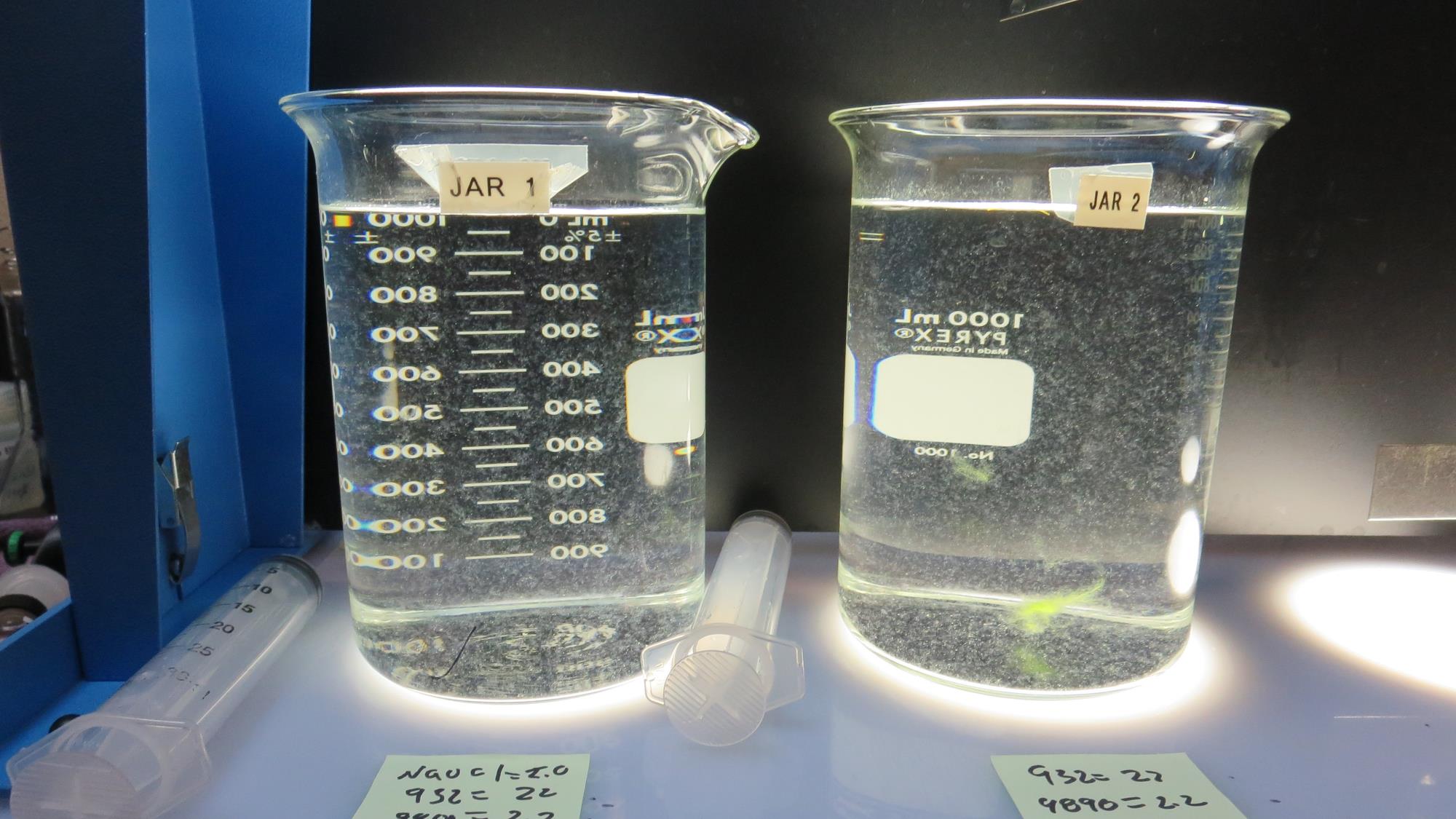 Jars 17-18: After 5 min of settling, 25 mL is syringed for filterability and %UVT/UVA.
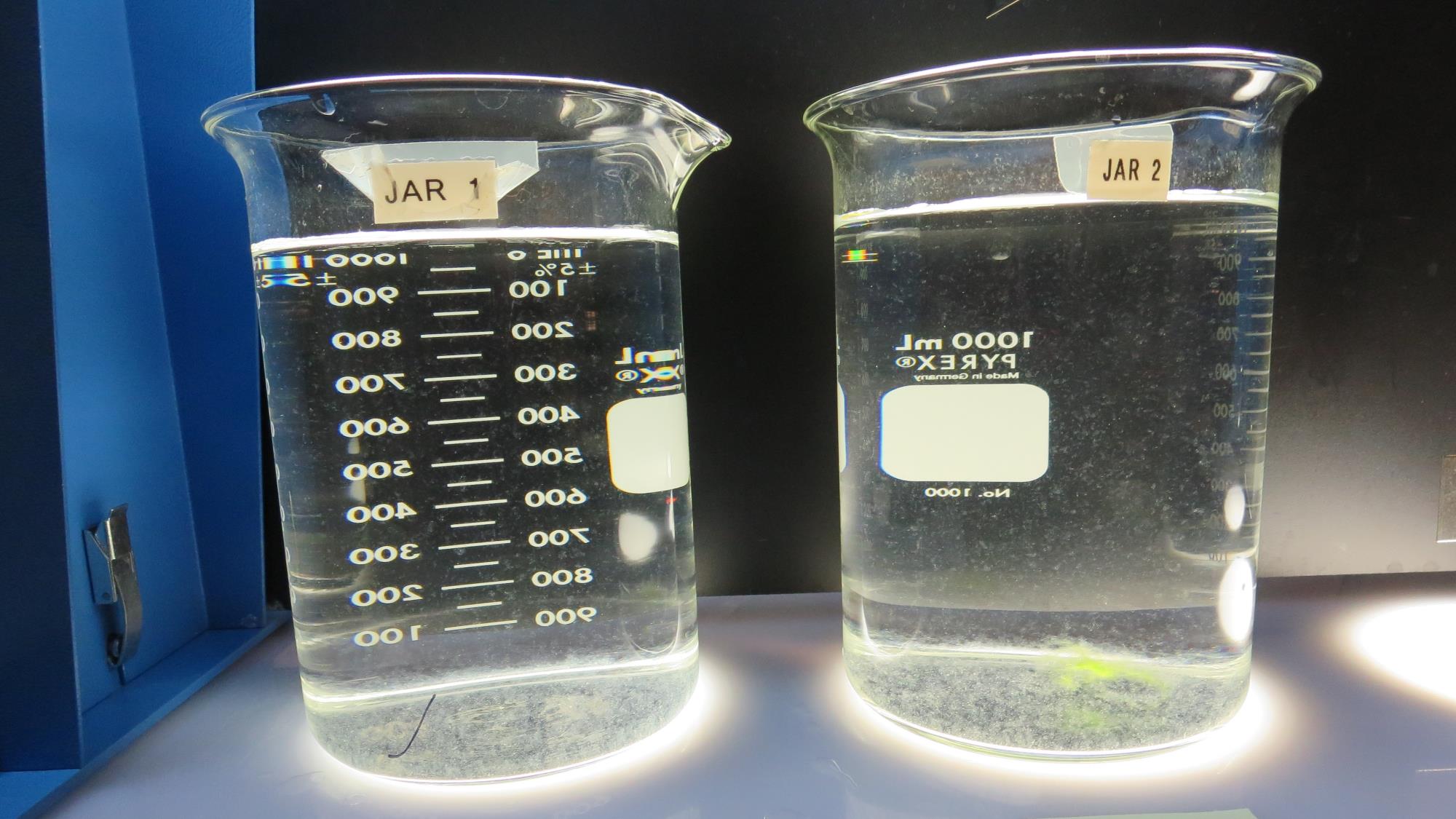 Jars 17-18: After 25-minutes of settling, settled water turbidity is taken.
2.0 mg/L NaOCl
22 mg/L 932
2.2 mg/L 9890
Filtrate 0.16 NTU
UVT: 93.0%
UVA: 0.031/cm
UVA Reduction: 47.5%
Settled: 0.54 NTU
0 mg/L NaOCl
22 mg/L 932
2.2 mg/L 9890
Filtrate 0.18 NTU
UVT: 92.0%
UVA: 0.035/cm
UVA Reduction: 40.7%
Settled: 0.66 NTU
Jar Testing for 1-Liter Jars: Procedures for Most Treatment Plants
Fill jars with source water prior to coagulant injection and set paddle speed at 30 rpm
Add chemicals (i.e., NaOCl, primary coagulant, coagulant aid) to each jar
Flash mix for 15-30 seconds (200 rpm)
Slow mix for 5 minutes (20-30 rpm)
Settled for 5 minutes.   Syringe 25 mL from each jar taken 1-inch below surface (25 mL/12 sec rate). 
Filtered through 1.2 um isopore membrane into cuvette drip rate, 15 mL/(50-90 sec)
Measure filtrate turbidity, chlorine residual and %UVT/UVA
Measure settled water turbidity after 25 minutes of total setting
Record all data
Jar TestFilterability Test Equipment
Turbidity Instrument

Syringe w/Luer-Lock Tip, 30 cc 
(part#: 2225800, by Hach)

Swinnex Filter Holder, 25 mm                                   (part#: SX0002500)

Isopore Membrane Filter, 1.2 um absolute 
pore size, 
Φ= 25 mm , thickness: 24 um, 
hydrophilic polycarbonate membrane
(part #: RTTP02500)

Go to Sigma-Aldrich for laboratory supplies  http://www.sigmaaldrich.com/united-states.html
Isopore Membrane Information
Isopore Membrane Background Information
The Isopore membrane is a polycarbonate, track-etched screen filter recommended for all analyses in which the sample is viewed on the surface of the membrane. The Isopore membrane is composed of polycarbonate film, which has a smooth, glass-like surface for clearer sample observation. The unique manufacturing process of the membrane ensures a precise pore diameter and a consistent pore size for accurate separation of samples by size. Matched-weight filters are not usually required because of low, constant tar and ash weights.Features & Benefits:Membrane structure retains particles on the surface, simplifying counting and analysis
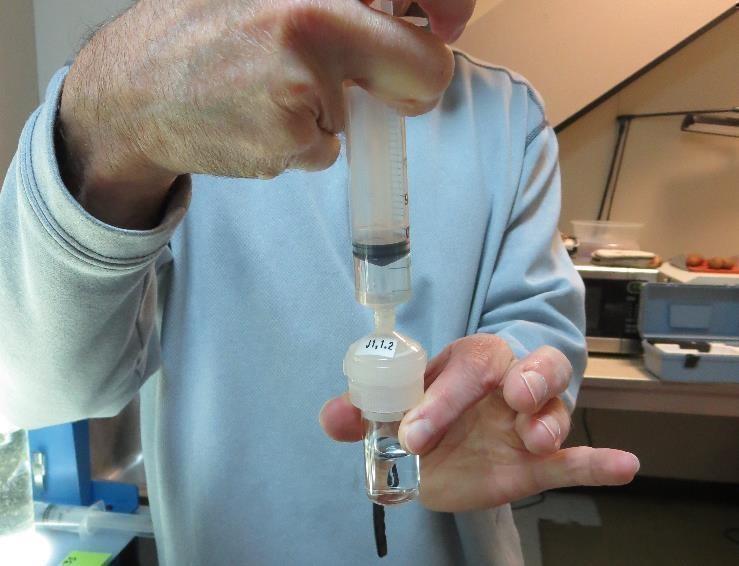 Jar Test - Filterability Test
Syringe ~ 25 mL from jar (after 5-minutes of settling)
Filter-to-waste 3-5 mL
Filter directly into clean cuvette
Measure turbidity 
Note: Take several readings before recording final NTU results.  Micro bubbles can adhere to glass causing false NTU readings.  To remove bubbles, tilt cuvette up to 90 degrees.
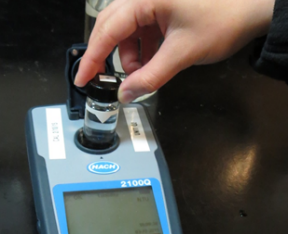 Contact
Guy Schott, P.E.
State Water Resources Control Board
Division of Drinking Water
Santa Rosa, CA
Go to Stock Solution/Dose calculations/Jar Test Results for tools to download
www.waterboards.ca.gov/drinking_water/programs/districts/mendocino_district.html
Email: Guy Schott - Guy.Schott@waterboards.ca.gov
Office Number: 707-576-2732
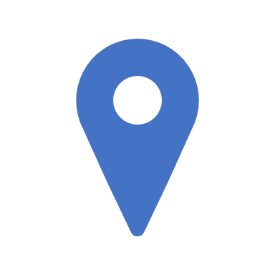